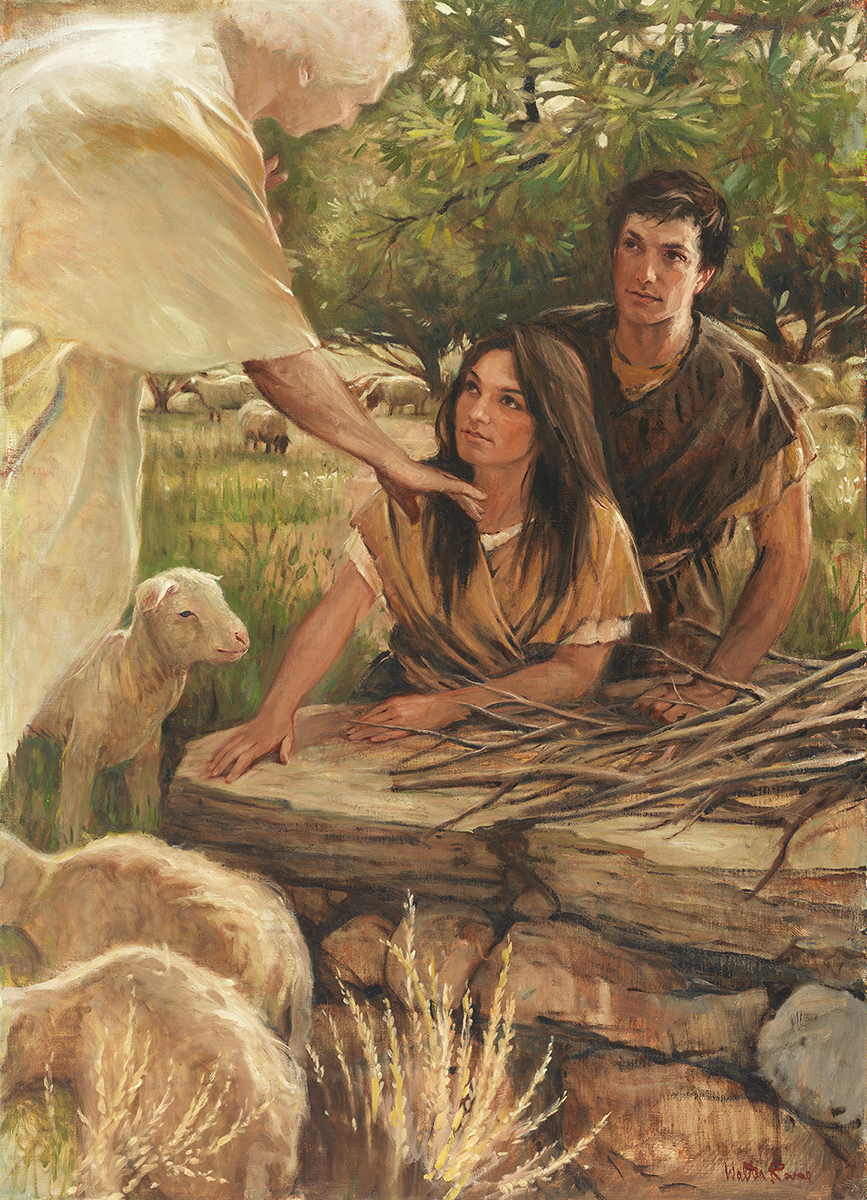 SEMINARY
Old Testament
LESSON 135
Jeremiah 30-33
LESSON 135
Jeremiah 30-31
“In the last days, the house of Israel will be gathered and enter into a new and everlasting covenant with the Lord”
LESSON 135
Have you ever wondered if your life will have a happy or a sad ending?
What would be a happy ending to your life? A sad ending?
Jeremiah 31:17
And there is hope in thine end, saith the Lord, that thy children shall come again to their own border.
What does the phrase “there is hope in thine end” mean?
Jeremiah 30:12
For thus saith the Lord, Thy bruise is incurable, and thy wound is grievous.
What does the Joseph Smith Translation of this verse reveal about Israel’s condition?
LESSON 135
Jeremiah 30:3, 7, 8, 10, 17; 31:3, 8, 9, 13
What would the Lord do for scattered Israel?
Do you think gathering to a certain geographical location is all the Jews would need to do to be healed from their spiritual wounds? Why or why not?
Jeremiah 31:31–34
31 ¶ Behold, the days come, saith the Lord, that I will make a new covenant with the house of Israel, and with the house of Judah:
32 Not according to the covenant that I made with their fathers in the day that I took them by the hand to bring them out of the land of Egypt; which my covenant they brake, although I was an husband unto them, saith the Lord:
33 But this shall be the covenant that I will make with the house of Israel; After those days, saith the Lord, I will put my law in their inward parts, and write it in their hearts; and will be their God, and they shall be my people.
34 And they shall teach no more every man his neighbour, and every man his brother, saying, Know the Lord: for they shall all know me, from the least of them unto the greatest of them, saith the Lord: for I will forgive their iniquity, and I will remember their sin no more.
What did the Lord say He would make with the house of Israel?
LESSON 135
What relationship will the house of Israel be in when they accept God’s new and everlasting covenant?
What do you think it means to have God’s law “in [our] inward parts” and written in our hearts (verse 33)?
What is a result of living the gospel with all our hearts?
If we keep our covenants and live the gospel with all our hearts, we will come to know God.
How has living the gospel of Jesus Christ helped you come to know Him better?
LESSON 135
President Russell M. Nelson.
“When we realize that we are children of the covenant, we know who we are and what God expects of us. His law is written in our hearts. He is our God and we are His people. Committed children of the covenant remain steadfast, even in the midst of adversity. …
“The greatest compliment that can be earned here in this life is to be known as a covenant keeper. The rewards for a covenant keeper will be realized both here and hereafter” (“Covenants,” Ensign or Liahona, Nov. 2011, 88).
What do people who have covenanted with God do in the midst of adversity?
How are the rewards of keeping your covenants related to your future and having a happy or sad ending?
LESSON 135
Jeremiah 32–33
“Jeremiah purchases property in the promised land to symbolize the return of scattered Israel”
LESSON 135
Jeremiah 32:17, 27
17 Ah Lord God! behold, thou hast made the heaven and the earth by thy great power and stretched out arm, and there is nothing too hard for thee:
27 Behold, I am the Lord, the God of all flesh: is there any thing too hard for me?
Why might it have been comforting for Jeremiah to receive confirmation that nothing is too difficult for the Lord?
Jeremiah 32:37-42
37 Behold, I will gather them out of all countries, whither I have driven them in mine anger, and in my fury, and in great wrath; and I will bring them again unto this place, and I will cause them to dwell safely:
38 And they shall be my people, and I will be their God:
39 And I will give them one heart, and one way, that they may fear me for ever, for the good of them, and of their children after them:
40 And I will make an everlasting covenant with them, that I will not turn away from them, to do them good; but I will put my fear in their hearts, that they shall not depart from me.
41 Yea, I will rejoice over them to do them good, and I will plant them in this land assuredly with my whole heart and with my whole soul.
42 For thus saith the Lord; Like as I have brought all this great evil upon this people, so will I bring upon them all the good that I have promised them.
LESSON 135
Jeremiah 33:6-8
6 Behold, I will bring it health and cure, and I will cure them, and will reveal unto them the abundance of peace and truth.
7 And I will cause the captivity of Judah and the captivity of Israel to return, and will build them, as at the first.
8 And I will cleanse them from all their iniquity, whereby they have sinned against me; and I will pardon all their iniquities, whereby they have sinned, and whereby they have transgressed against me.
(Jeremiah 32:37)
“Gather them”
“Cause them to dwell safely”
(Jeremiah 32:37)
“Bring upon them all the good that [He has] promised them”
(Jeremiah 32:42)
(Jeremiah 33:6)
“Cure them”
(Jeremiah 33:7)
“Build them”
(Jeremiah 33:8)
“Cleanse them from all their iniquity”
(Jeremiah 33:8)
“Pardon all their iniquities”
LESSON 135
Regardless of what we have done or how lost we may feel, Jesus Christ can heal us.
Regardless of what we have done, Jesus Christ can cleanse us.
What do we need to do so that Jesus Christ will do these things for us?
LESSON 135